Tikumiskās audzināšanas programma «e-TAP»
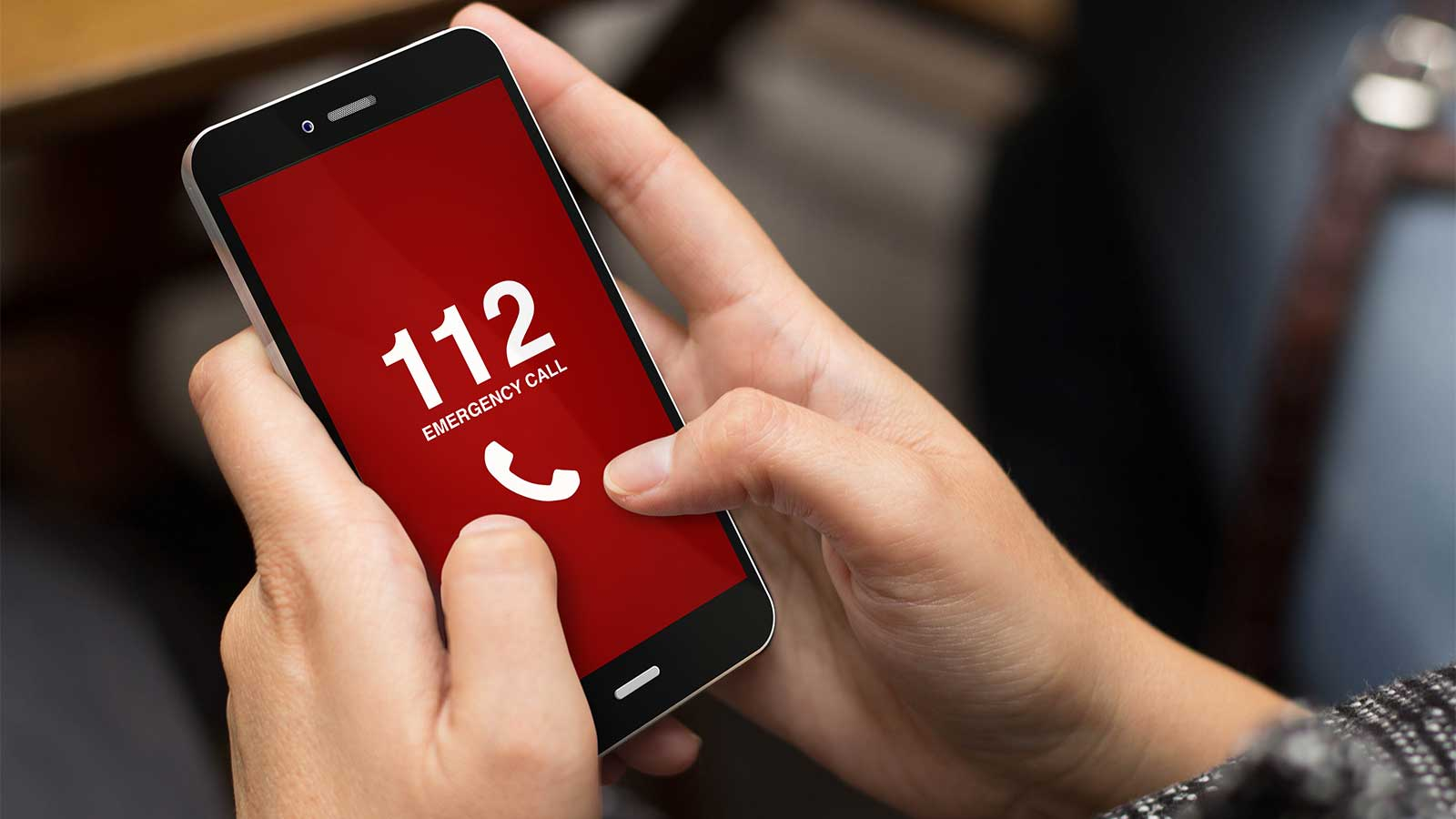 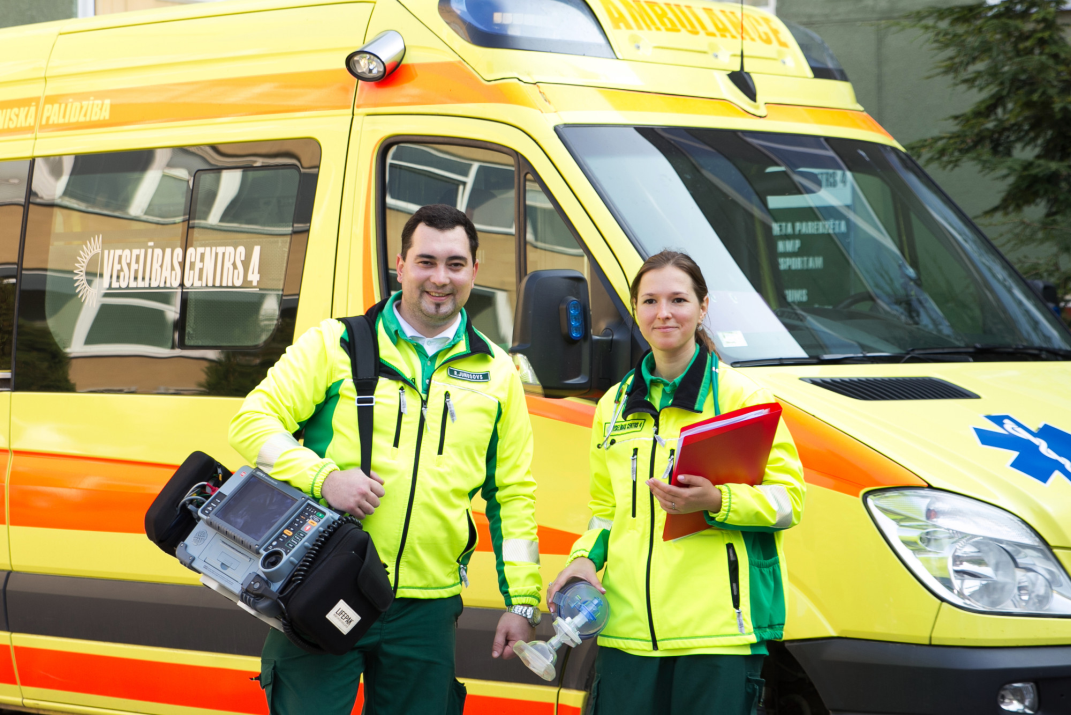 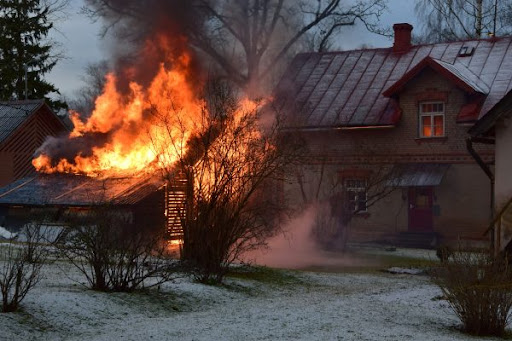 Foto: lh3.googleusercontent.com
Foto: vugd.gov.lv
Foto: vc4.lv
Pirmsskolas 3. posms (5 gadi)Tēma: Cilvēki, kuri mums var palīdzēt 2. nodarbība: Ārkārtas situācijas (1. materiāls)
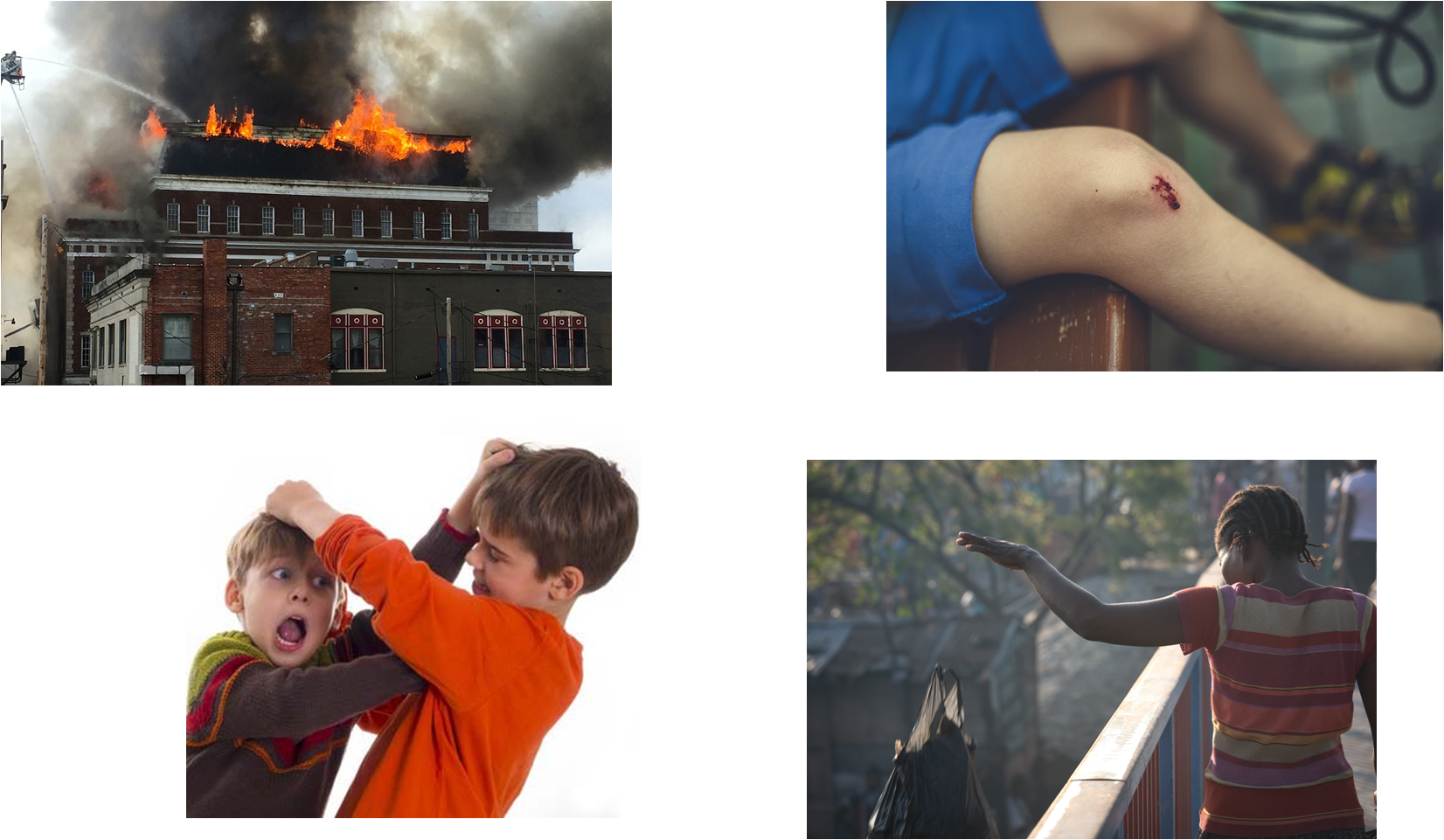 foto: rawpixel.com
foto: pixabay.com
foto: parentingwithlove.com
foto: commons.Wikimedia.org
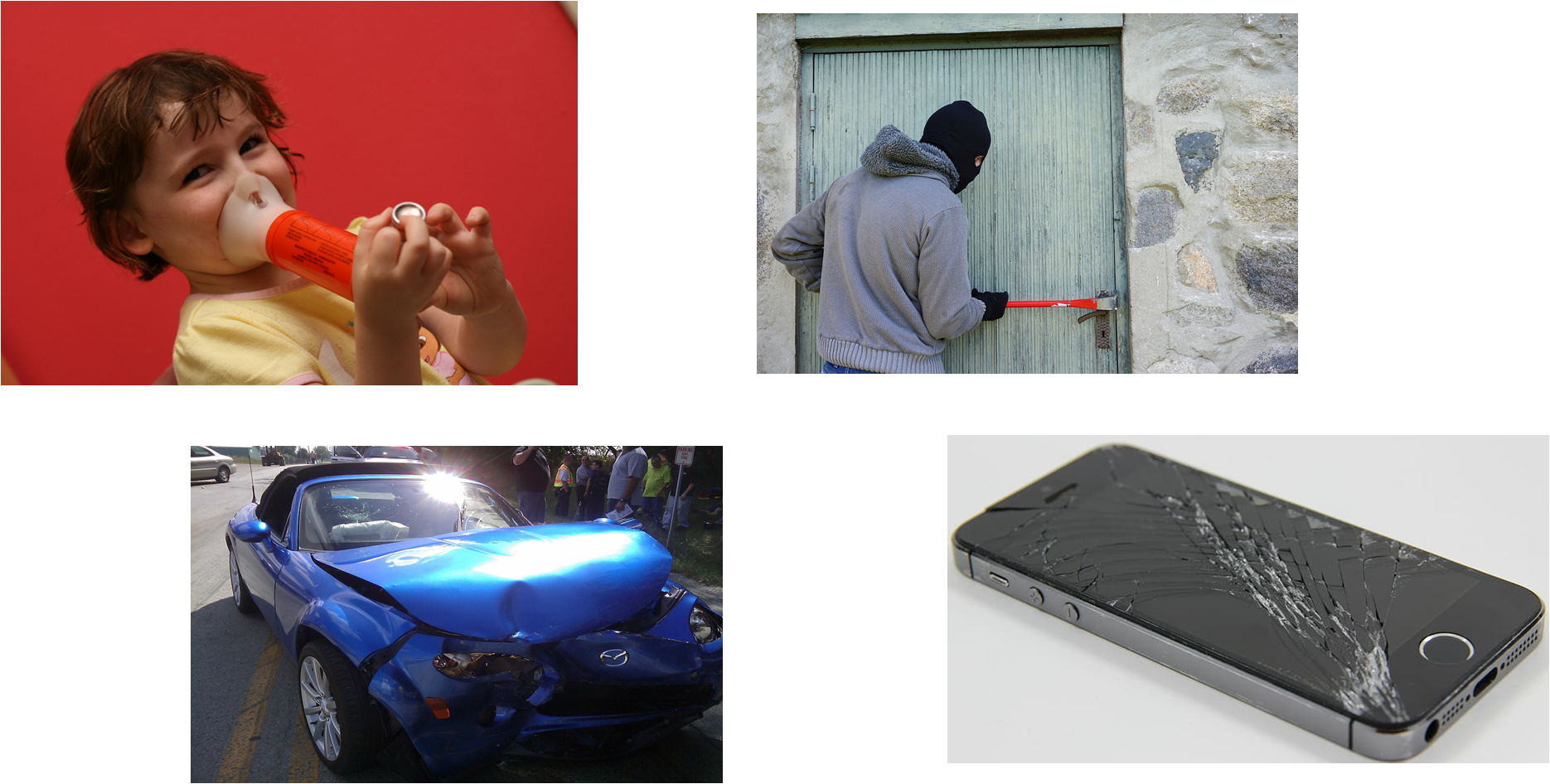 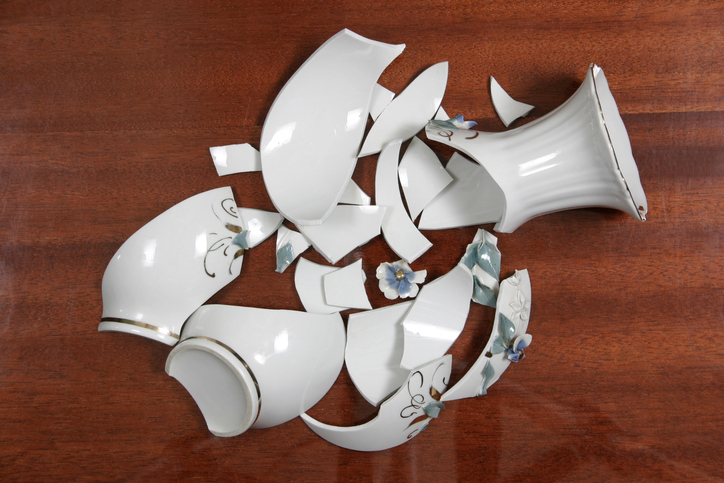 foto: needpix.com
foto: corpus.nz
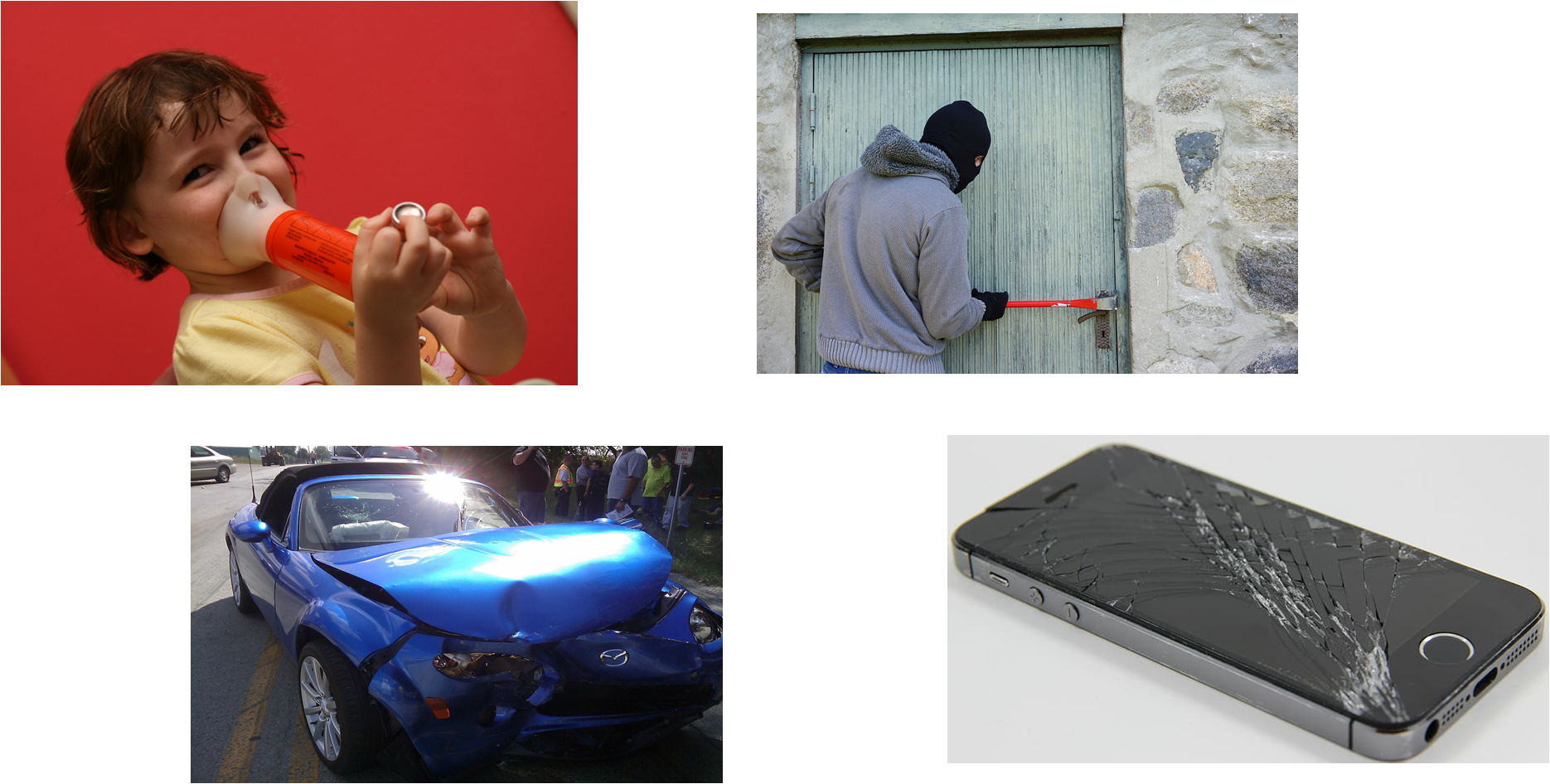 foto: pxfuel.com
foto: pxfuel.com
foto: needpix.com
foto: needpix.com
Zvani 112, ja
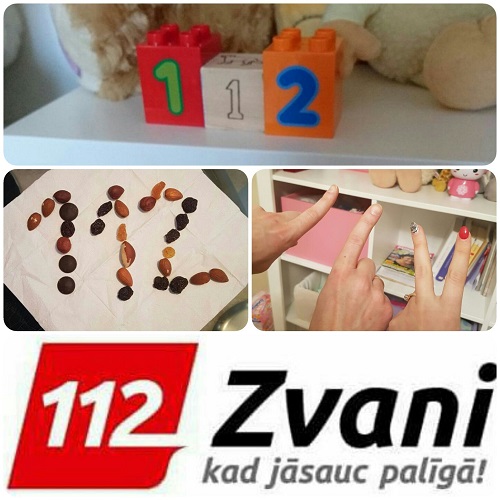 ir notikusi nelaime;
kaut kas deg; 
kādam ir palicis slikti; 
kādam uzbrūk;
kāds slīkst ūdenī vai ielūzis ledū;
kādu apzog.
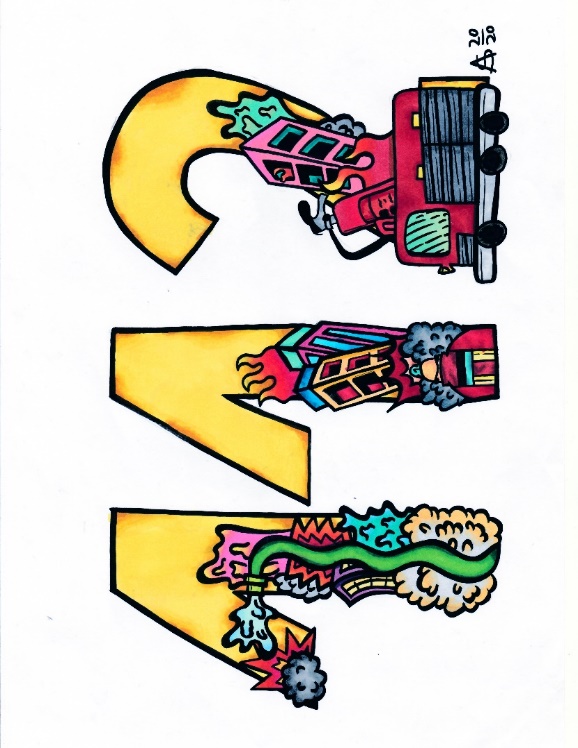 Images: vugd.gov.lv
Tikumiskās audzināšanas programma «e-TAP»
Resursi pieejami: www.arete.lu.lv

Programmas administrators: Dr. Manuels Fernandezs. manuels.fernandezs@lu.lv, +371 26253625
Latvijas Universitātes Pedagoģijas, psiholoģijas un mākslas fakultātes Pedagoģijas zinātniskā institūta vadošais pētnieks
Imantas 7. līnija 1, 223. telpa, Rīga, LV-1083, Latvija
"Digitālas mācību programmas piemērotības un īstenojamības izpēte jauniešu tikumiskajai audzināšanai Latvijas izglītības iestādēs (no 5 līdz 15 gadu vecumā)" (01.12.2020-31.12.2021). Projekta Nr. lzp-2020/2-0277; LU reģistrācijas Nr: LZP2020/95